Growing the STEM Pipeline with Brookhaven LabExploring Collaboration with MSIs in Nuclear Particle Physics
Ken White, Manager, Office of Educational Programs
Aleida Perez, Manager of University Relations and DOE Programs
July 18, 2023
K-12
Undergraduate
Graduate
Workforce
”Preparing the next generation of scientists, engineers, technicians, and teachers utilizing the unique scientific tools and intellectual resources of Brookhaven National Laboratory”
Early exposure and engagement through informal education programs
Internships and specialized programs for students and educators
Expanding the reach of BNL’s scientific community through workshops, meetings, and conferences
Develop college relationships to promote research and engineering collaborations 
Develop user candidates for BNL facilities
A workforce development leader in DOE – WDTS programs
Learning Communities through Impactful Collaborations
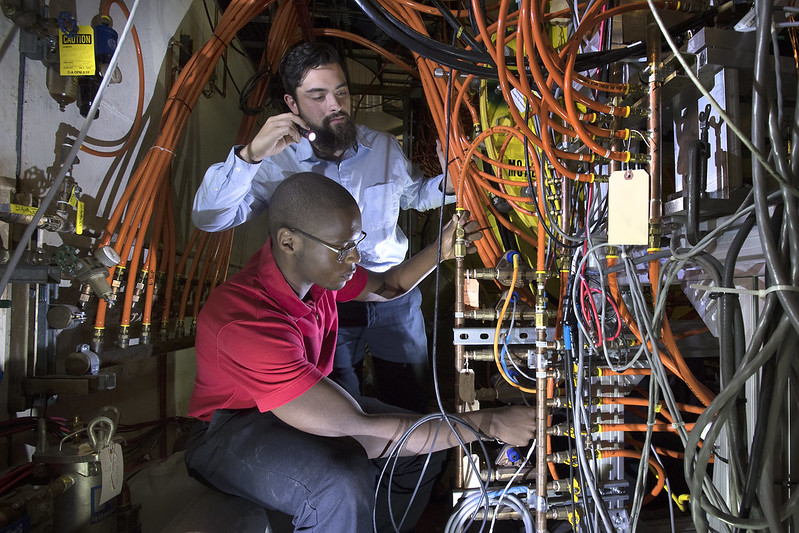 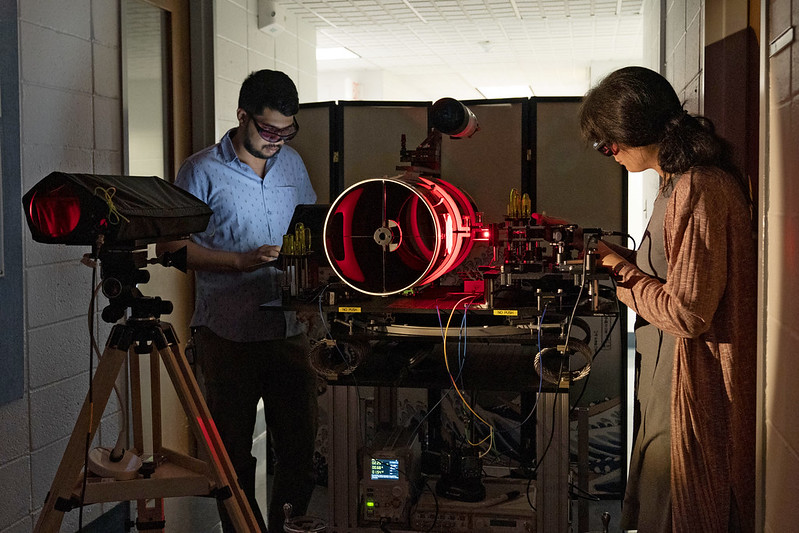 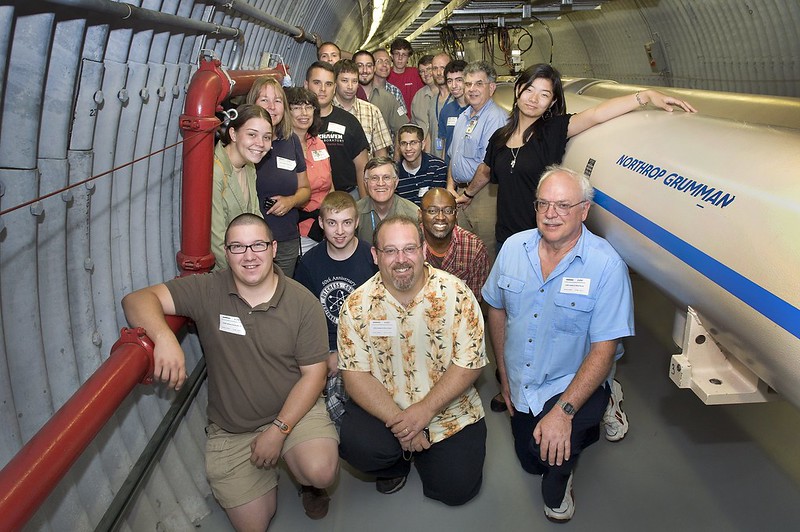 Pre-college ProgramEarly engagement
School Year Programs—Onsite and virtual
11,500 students (27,500 activity participants)
≈ 20% virtual programming
≈ 30% minoritized communities
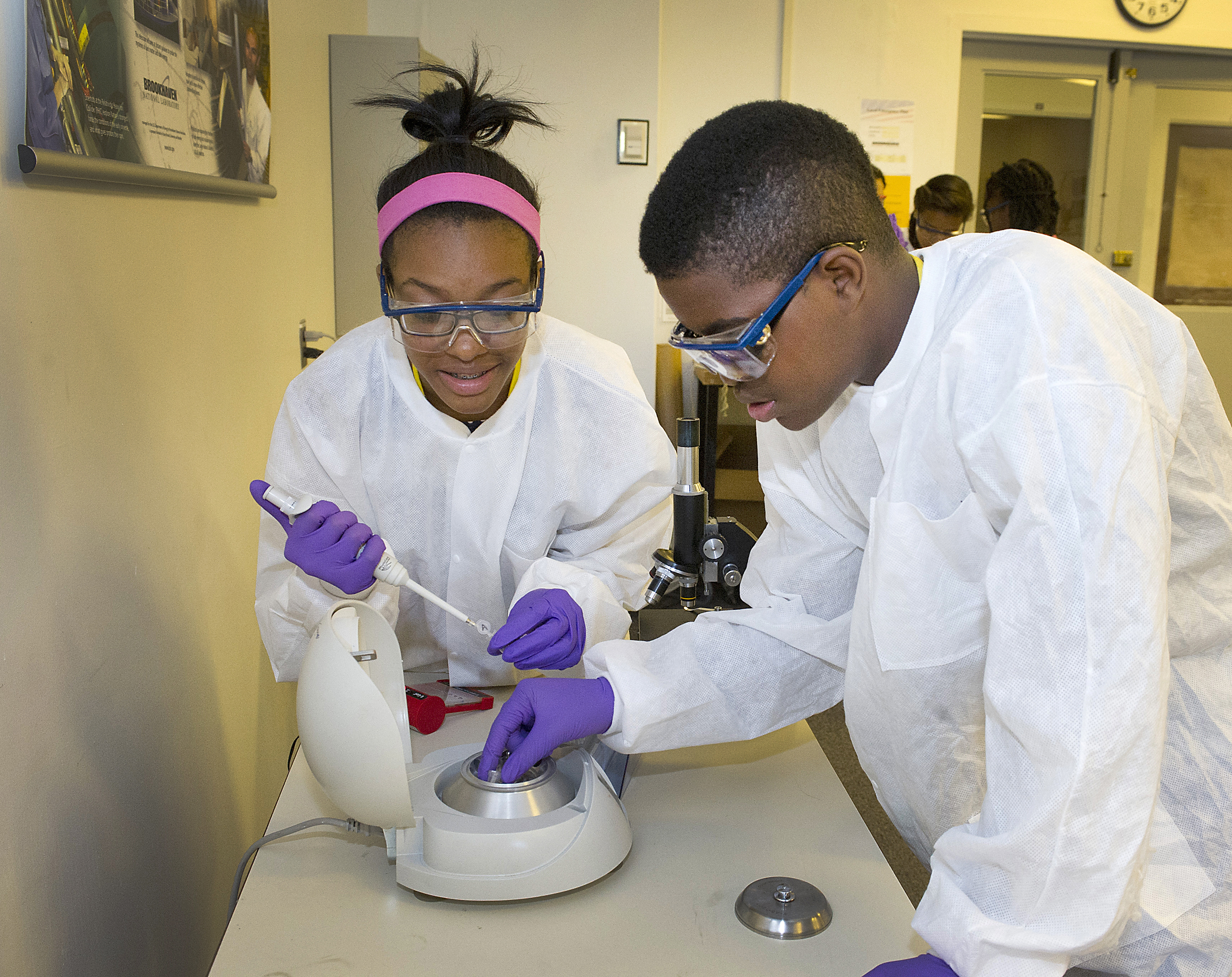 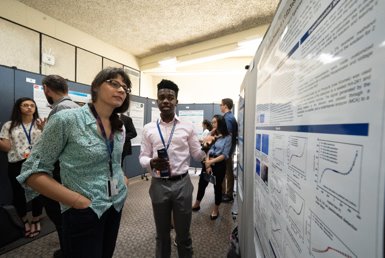 Remote Programs Supporting STEM Content
Week-long summer program with Florida-Georgia LSAMP
WDTS funded Rising STEM Scholars
High School Research – Onsite and Virtual
High School Research Program
SPARK – a teacher/student program doing research using BNL facilities
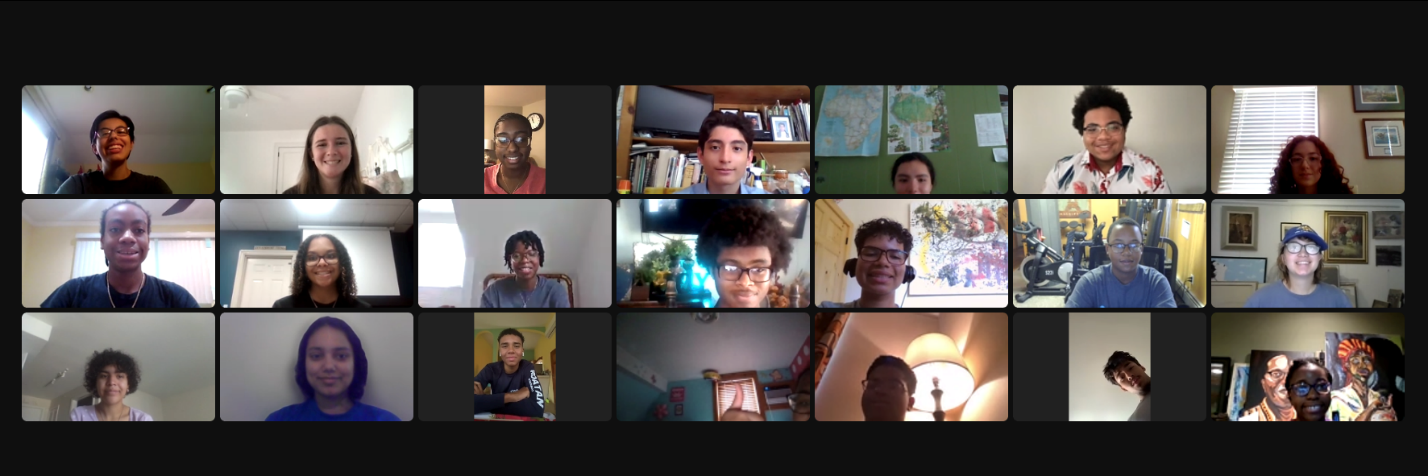 Teacher Professional Development
WDTS Pathway Summer Institute – 
2023 Climate and Earth Science pilot
Could expand with anticipated DOE funding
[Speaker Notes: Start of the pathway to a STEM Career – get students excited, engage them with progressively more challenging concepts, develop skills, expose to wide range of STEM careers.  (SLC, topics, RP GATES)]
Engaging Diverse Communities With Our Collaborators
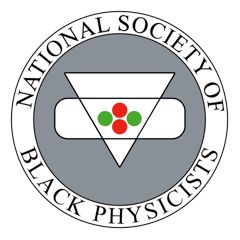 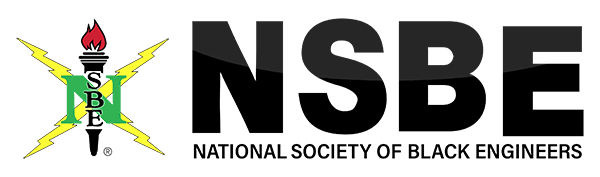 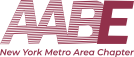 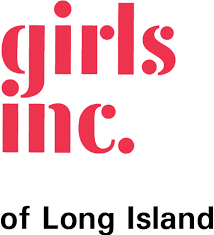 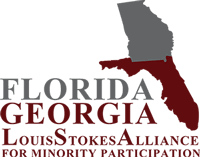 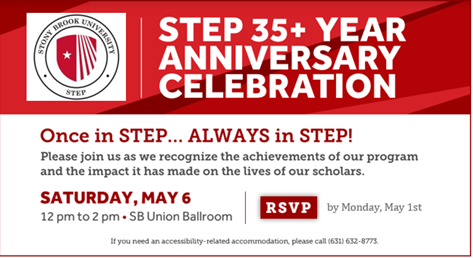 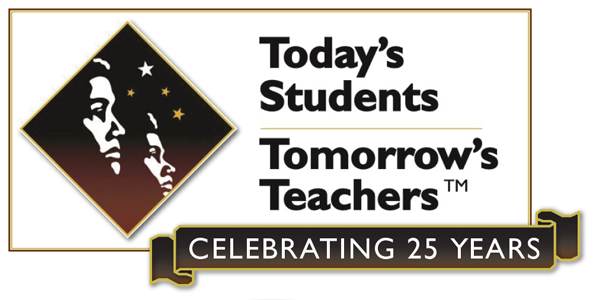 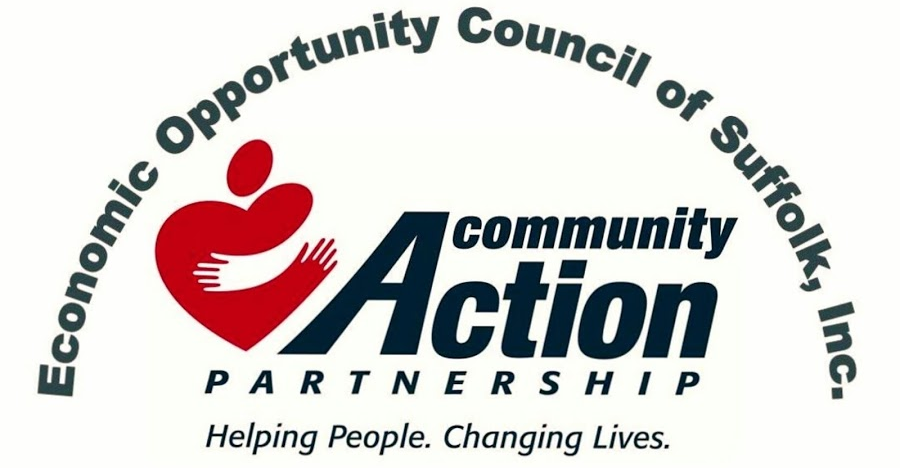 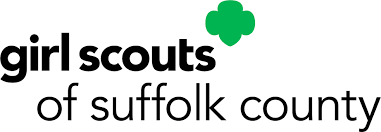 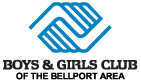 [Speaker Notes: Over the years we have fostered relationships with collaborators (run summer programs,  GS patch program, new groups this year)]
College Programs for Students
WDTS-DOE Internships: SULI and CCI
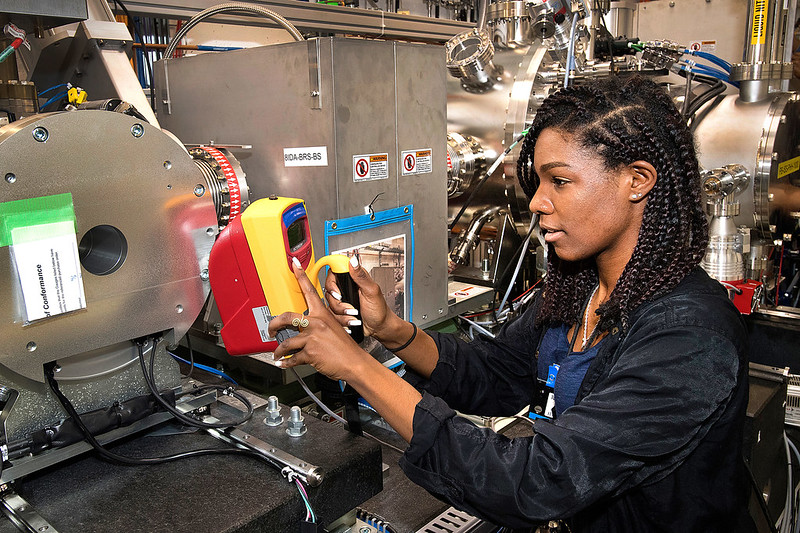 Open to STEM and technology majors
Engage in research projects under the guidance of laboratory scientists and engineers
Access to cutting-edge research and BNL staff 
Professional development, broaden awareness of opportunity, networking, presentation skills, and social enrichment
A weekly stipend of $650 
Housing (if qualified) includes one round trip to/from the Lab.
Key dates
2024 Spring Term application open July 12th
2024 Summer Term application opens in mid-October
OEP can support your students in the application process
“BNL is your scientific home away from home”
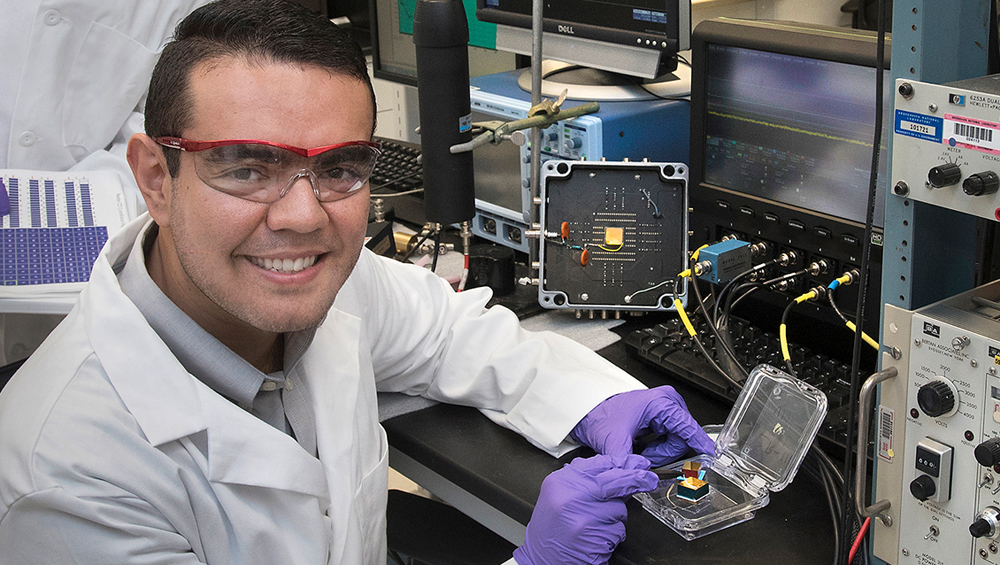 DOE College Internship Programs
~45% female
~35% Underrepresented Minorities
Mini-Semester Program
WDTS funded Program
Weeklong program during the winter break for underrepresented students in STEM fields
Opportunity to meet and interact with Brookhaven Lab STEM professional
Learn about the science mission at Brookhaven Lab and DOE
Pathway to SULI and CCI internship programs
Housing, on-site transportation, and round-trip travel
Be a currently enrolled full-time student and have completed at least one semester as an undergraduate. 
Minimum GPA of 3.0
At least 18 years old
US citizen or permanent  legal resident (green card holder) 
Students are invited to apply by a faculty member
The application will open in the Fall of 2023
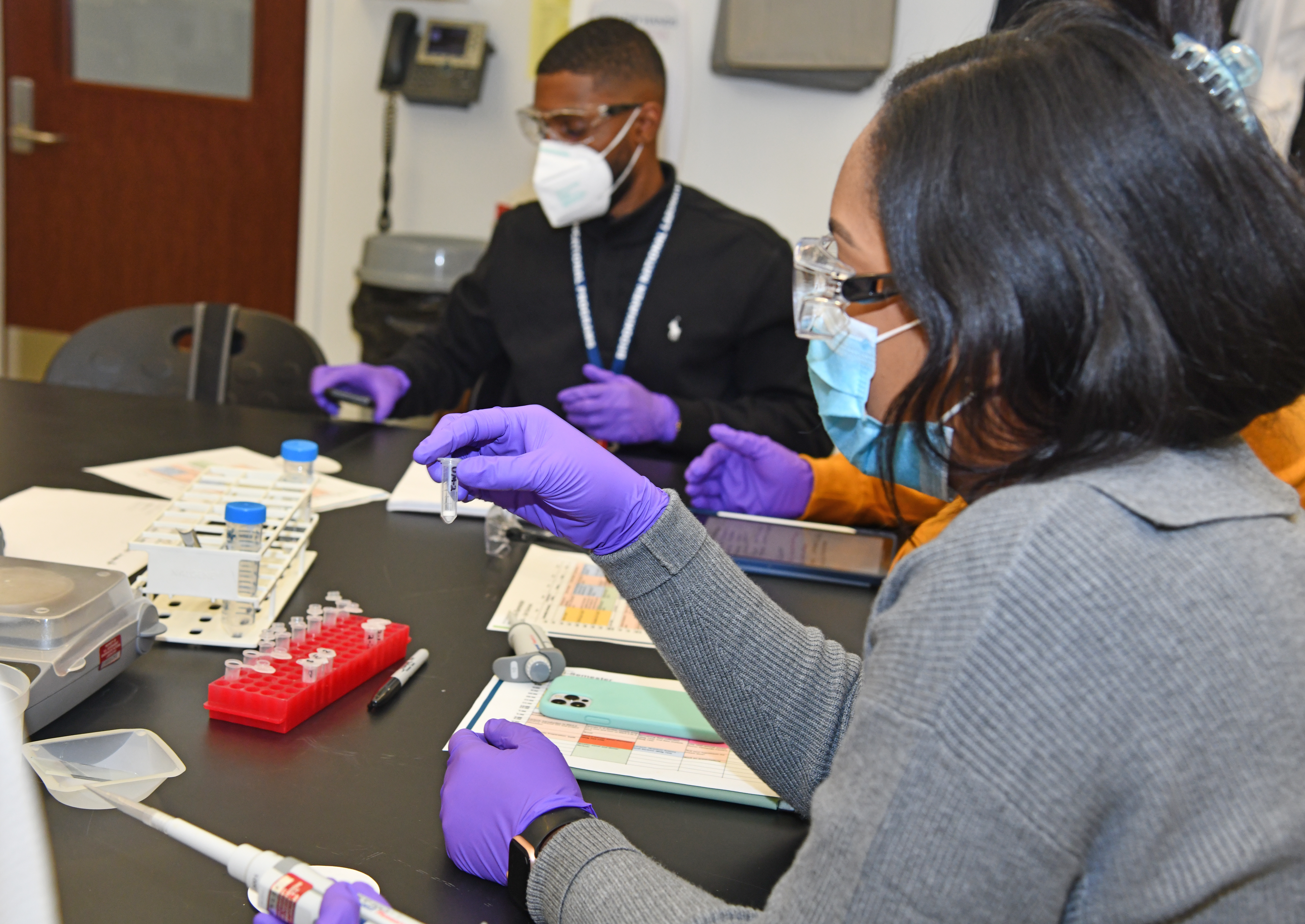 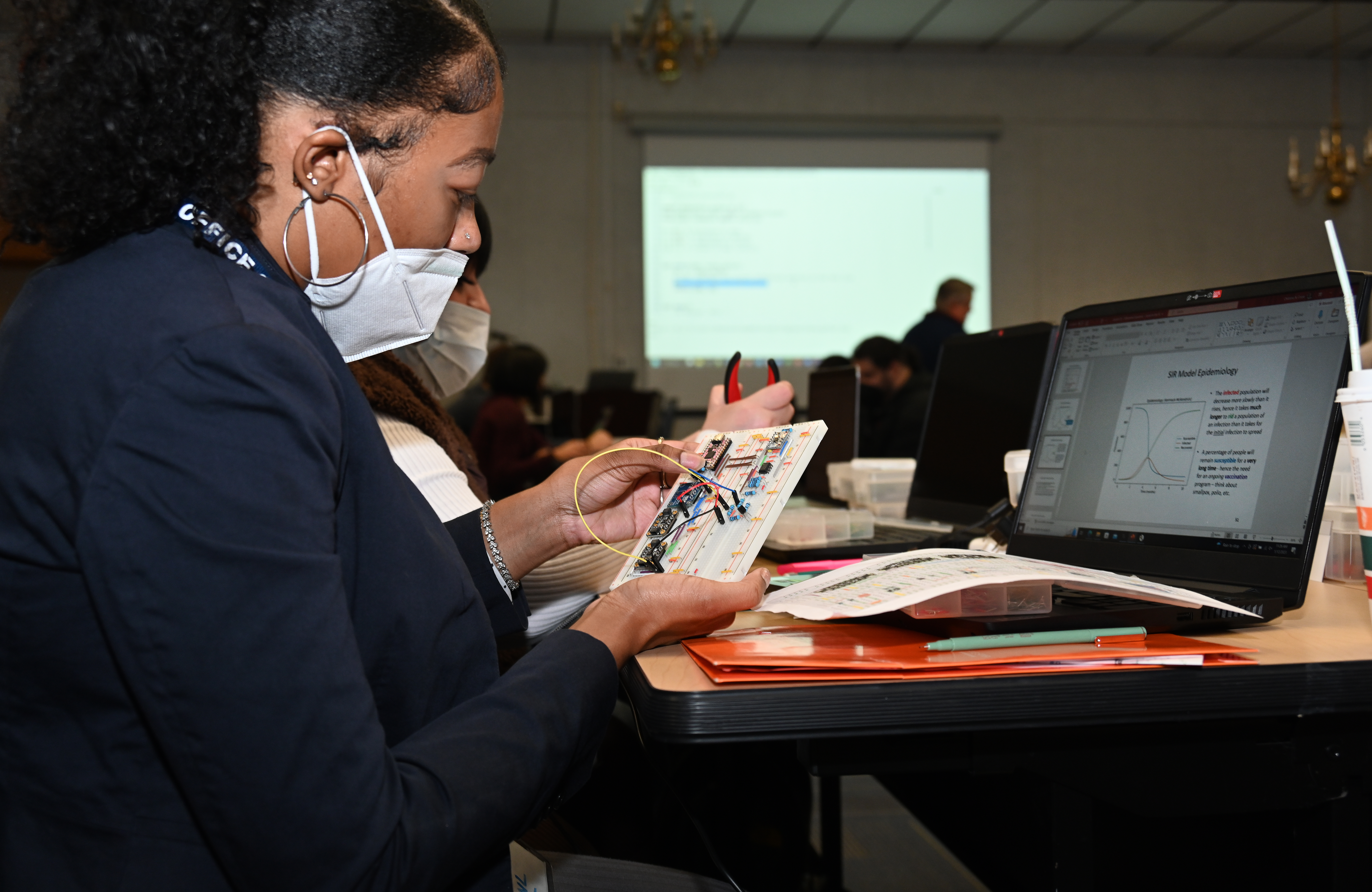 WDTS-RENEW Pathway Summer Schools
Summer Exchange School in collaboration with Fermi National Laboratory
Students introduced to DOE and national laboratory research and STEM professionals
The audience is college freshmen whose STEM GPA is 2.0-3.0, from underrepresented and underserved communities
Build a STEM identity and encourage to continue a STEM degree
More competitive DOE college internships
The first cohort of summer 2023, we anticipate funding for summer 2024 and 2025
Brookhaven Lab Programs
Science Undergraduate Research Program (SURP) Graduate Research Internship Program (GRIP)
Not funded by WDTS-DOE
External support is required
Access to Brookhaven Lab cutting-edge research and BNL STEM professionals
Aligned with SULI/CCI program dates and expectations
Other educational opportunities at Brookhaven Lab
Nuclear Chemistry Summer School (NCSS)
Nuclear and National Safeguards and Security (NNSS)
Nuclear Physics Traininship (NPT)
C2QA Summer School
Faculty Programs
Visiting Faculty Program
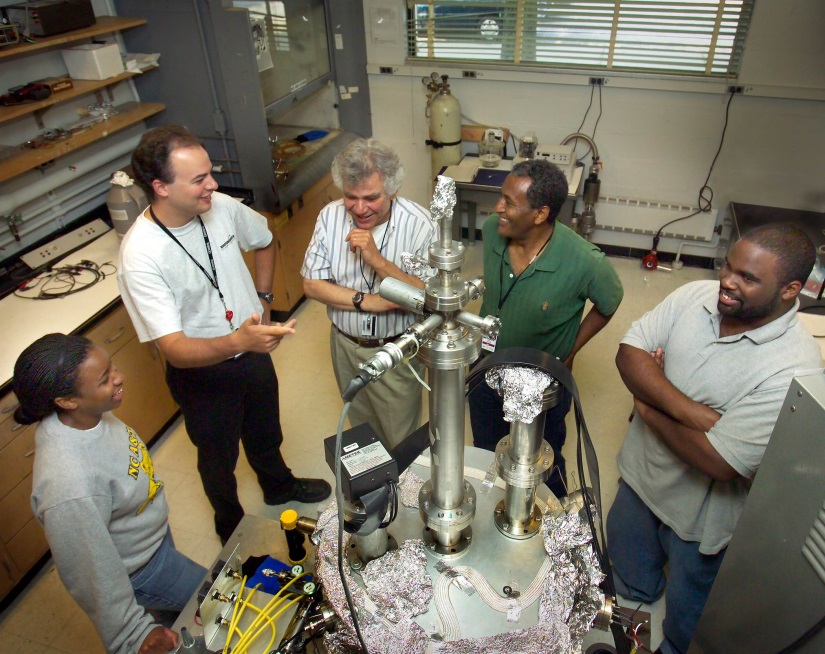 Funded by DOE-WDTS.  Faculty can participate in up to five terms
Authentic research and collaboration with a laboratory partner
One faculty plus two undergraduates or graduates collaborate (Summer Term only)  with BNL scientific/engineering  staff on a project,
VFP Faculty stipend $1,600/week for 10 weeks.  Fall and Spring up to $15, 000 for teaching or course buyout at their home institution
Housing Support, and roundtrip transportation for those who qualify
Launch point to develop and strengthen collaborations and build research capacity
Develop sustainable relationships
Consult the list of eligible schools on the website before proceeding.
OEP can support your faculty by connecting them to BNL STEM professionals and application processes
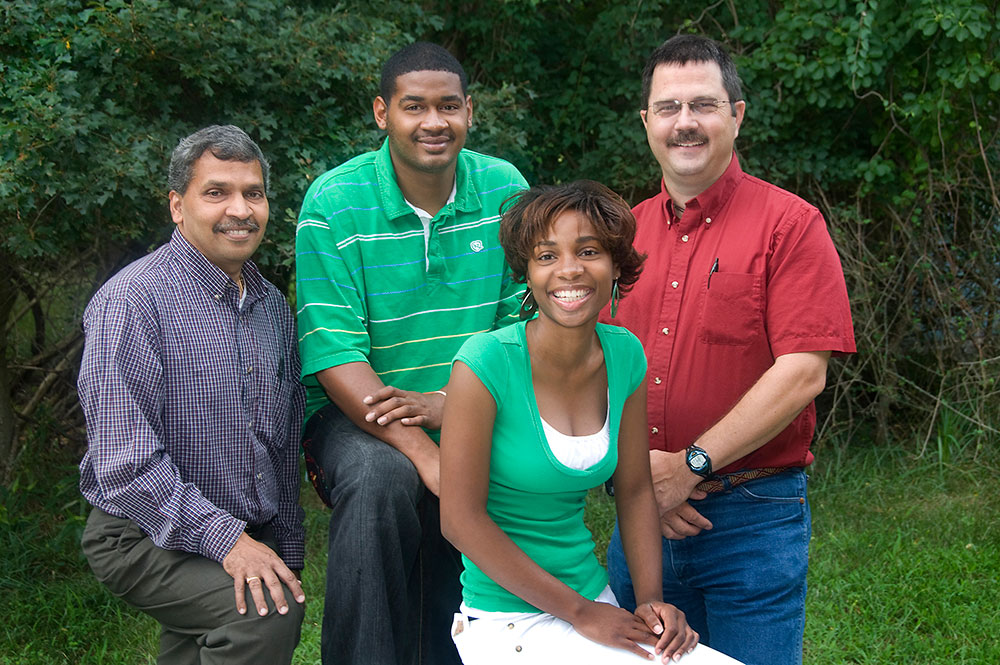 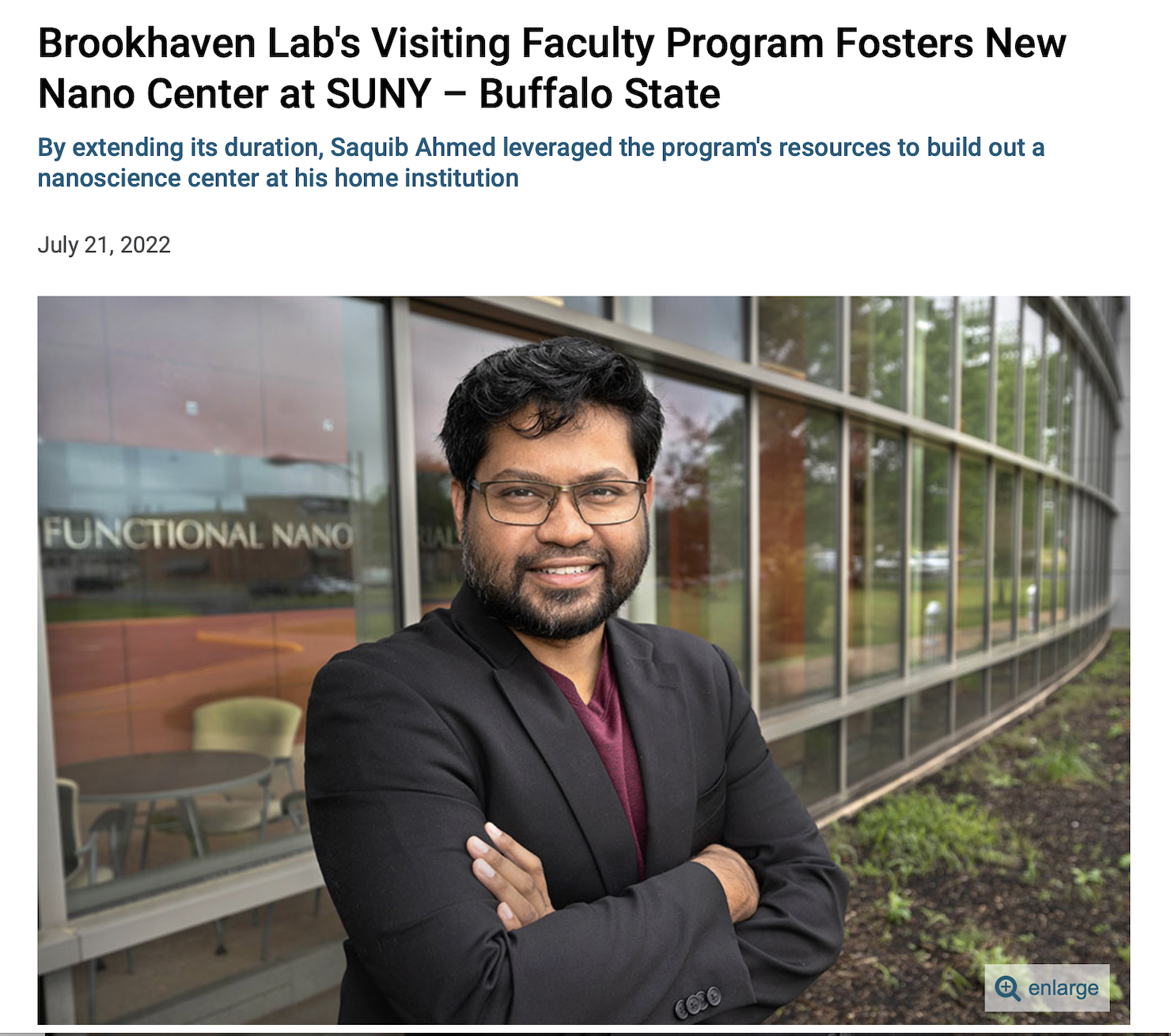 Other ways to collaborate
NSF collaborations
DOE funding opportunities
Reaching a New Energy Science Workforce (RENEW)
Funding for Accelerated, Inclusive Research (FAIR)
Promoting Inclusive and Equitable Research (PIER) Plans
Ask Us Anything!
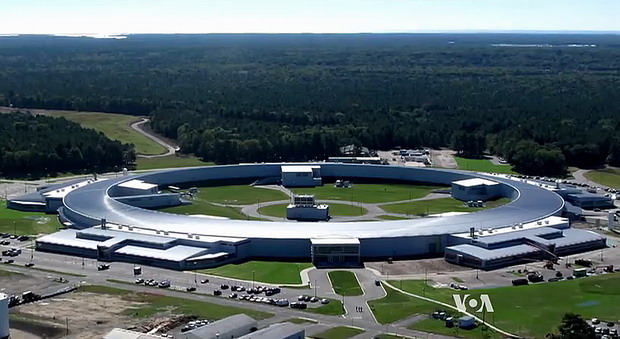 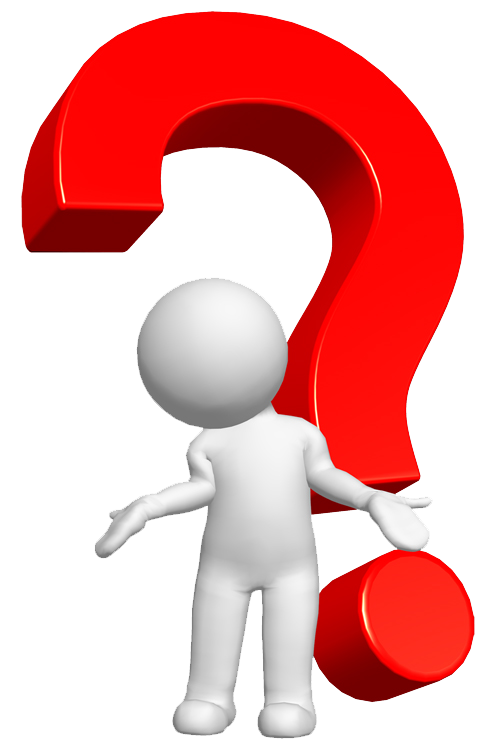